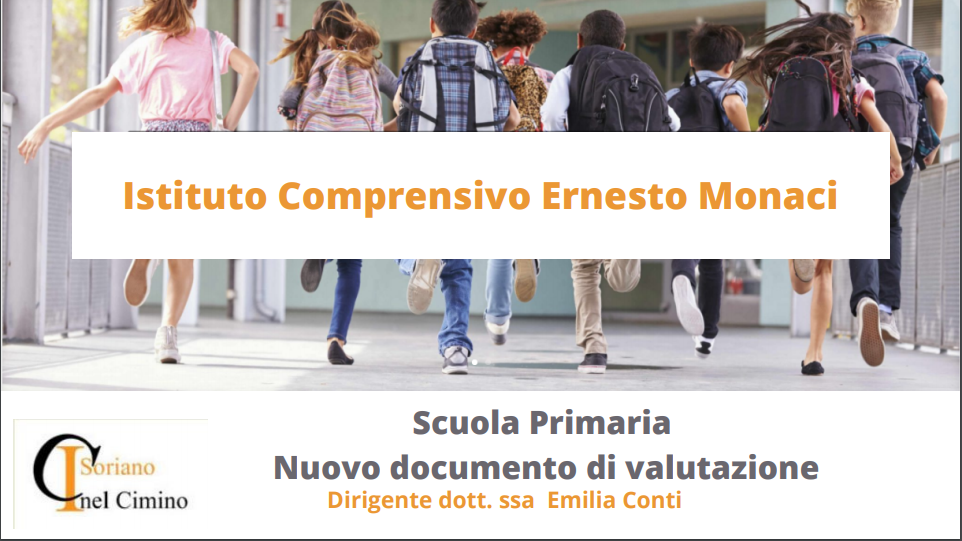 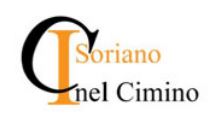 LINEE GUIDA 

La formulazione dei giudizi descrittivi nella valutazione periodica e finale della scuola primaria
O.M. n.172 del 4 dicembre 2020
La novità: il giudizio descrittivo
La  valutazione periodica e finale degli apprendimenti delle alunne e degli alunni delle classi della  Scuola Primaria sarà espressa, a partire già dal primo quadrimestre, non più da un voto numerico, bensì attraverso un giudizio descrittivo riportato nel Documento di valutazione e riferito a  differenti livelli di apprendimento.
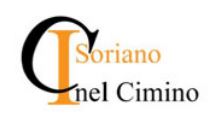 Valutazione formativa
Nella prospettiva formativa della valutazione e della valorizzazione del miglioramento degli  apprendimenti, i docenti della Scuola Primaria, per ciascuna delle discipline di studio previste  dalle Indicazioni Nazionali per il curricolo compreso l’insegnamento trasversale di educazione  civica, saranno chiamati ad esprimere un giudizio descrittivo. L’ottica è quella della valutazione  per l’apprendimento che - “precede, accompagna, segue” ogni processo curricolare e deve  consentire di valorizzare i progressi negli apprendimenti degli allievi -.
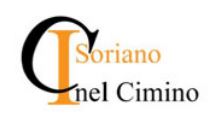 Il quadro normativo di riferimento
L’iter legislativo di tale importante innovazione si è avviato con il decreto legislativo n. 62/2017 , seguito dal recente decreto legge n. 22/2020 (art. 1 comma 2-bis). 
All'articolo 1 del decreto legislativo 62/2017 è sottolineato come la valutazione abbia a “oggetto il processo formativo e i risultati di apprendimento”, assegnando ad essa una valenza formativa ed educativa che concorre al miglioramento degli apprendimenti.
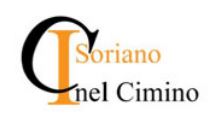 Decreto legge n.22/2020 (art.1 comma 2-bis)
recita: 
“In deroga all'articolo 2, comma 1, del decreto legislativo 13 aprile 2017, n. 62, dall'anno  scolastico 2020/2021, la valutazione periodica e finale degli apprendimenti degli alunni  delle classi della scuola primaria, per ciascuna delle discipline di studio previste dalle  indicazioni nazionali per il curricolo è espressa attraverso un giudizio descrittivo riportato  nel documento di valutazione e riferito a differenti livelli di apprendimento, secondo termini  e modalità definiti con ordinanza del Ministro dell'istruzione.”
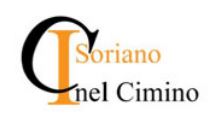 Livelli e dimensioni dell’apprendimento
I docenti pertanto valuteranno , per ciascun alunno, il livello di acquisizione dei singoli obiettivi di apprendimento individuati nella progettazione annuale e appositamente selezionati come oggetto di valutazione periodica e finale.
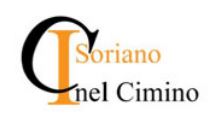 A questo scopo sono individuati quattro livelli di apprendimento: 
● avanzato; 
● intermedio; 
● base; 
● in via di prima acquisizione.
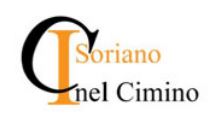 Dimensioni per la definizione dei livelli
Autonomia dell’alunno nel mostrare la manifestazione di apprendimento descritto in uno specifico obiettivo. 
L’attività dell’alunno si considera completamente autonoma quando non è riscontrabile alcun intervento diretto del docente;
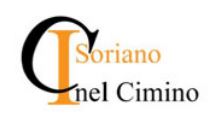 2.    Tipologia della situazione (nota o non nota) entro la quale l’alunno mostra di aver raggiunto l’obiettivo. 
Una situazione (o attività, compito) nota può essere quella che è già stata presentata dal docente come esempio o riproposta più volte in forme simili per lo svolgimento di esercizi o compiti di tipo esecutivo. Al contrario, una situazione non nota si presenta all’allievo come nuova, introdotta per la prima volta in quella forma e senza specifiche indicazioni rispetto al tipo di procedura da seguire;
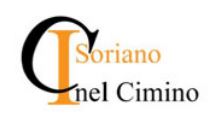 3.   Le risorse mobilitate per portare a termine il compito. 
L’alunno usa risorse appositamente predisposte dal docente per accompagnare il processo di apprendimento o, in alternativa, ricorre a risorse reperite spontaneamente nel contesto di apprendimento o precedentemente acquisite in contesti informali e formali;
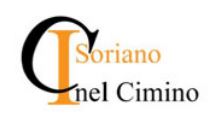 4.    La continuità nella manifestazione dell'apprendimento. 
Vi è continuità quando un apprendimento è messo in atto più volte o tutte le volte in cui è necessario oppure atteso. In alternativa, non vi è continuità quando l’apprendimento si manifesta solo sporadicamente o mai.
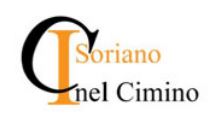 I livelli di apprendimento
Avanzato
L ’alunno porta a termine compiti in situazioni note e non note, mobilitando una varietà di risorse sia fornite dal docente sia reperite altrove, in modo autonomo e con continuità.
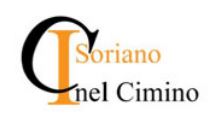 Intermedio
L’ alunno porta a termine compiti in situazioni note in modo autonomo e continuo; risolve compiti in situazioni non note utilizzando le risorse fornite dal docente o reperite altrove, anche se in modo discontinuo e non del tutto autonomo.
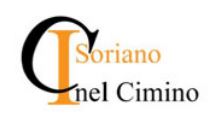 Base
L’ alunno porta a termine compiti solo in situazioni note e utilizzando le risorse fornite dal docente, sia in modo autonomo ma discontinuo, sia in modo non autonomo, ma con continuità.
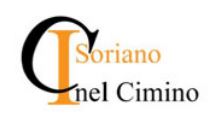 In via di prima acquisizione
L’ alunno porta a termine compiti solo in situazioni note e unicamente con il supporto del docente e di risorse fornite appositamente.
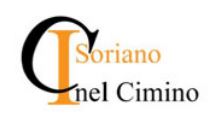 E’ richiesta un’esplicitazione chiara dei criteri con cui si descrivono i diversi livelli, in base a tutte le dimensioni definite, per far sì che i contenuti dei documenti valutativi non si prestino a interpretazioni contrastanti. La definizione dei livelli è quindi riportata nel PTOF e nel Documento di valutazione di ogni istituzione scolastica
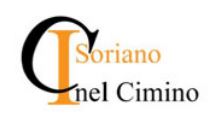 Alunni con disabilità, DSA, BES
Come previsto dall’ordinanza, la valutazione delle alunne e degli alunni con disabilità certificata è espressa con giudizi descrittivi coerenti con il piano educativo individualizzato predisposto dai docenti contitolari della classe secondo le modalità previste dal decreto legislativo 13 aprile 2017, n. 66. 
La valutazione delle alunne e degli alunni con disturbi specifici dell’apprendimento tiene conto del piano didattico personalizzato predisposto dai docenti contitolari della classe ai sensi della legge 8 ottobre 2010, n. 170. 
Analogamente, nel caso di alunni che presentano bisogni educativi speciali (BES), i livelli di apprendimento delle discipline si adattano agli obiettivi della progettazione specifica, elaborata con il piano didattico personalizzato.
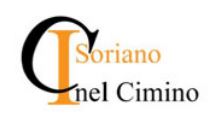 Il documento di valutazione
In ottemperanza a quanto previsto dal decreto legislativo n. 62/2017, ogni istituzione scolastica, nell’esercizio della propria autonomia, elabora il Documento di Valutazione, tenendo conto sia delle modalità di lavoro e della cultura professionale della scuola, sia dell’efficacia e della trasparenza comunicativa nei confronti di alunni e genitori.
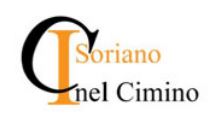 Esempio di documento di valutazione adottato dal nostro Istituto
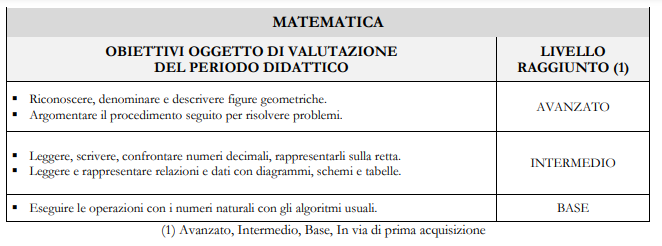 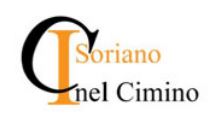 Primo quadrimestre
Il nostro Istituto, in sede di Collegio Docenti del 22/01/2021, ha deliberato i criteri  valutativi così come proposti dall’Ordinanza Ministeriale. Nell’attesa che i Dipartimenti Disciplinari definiscano gli obiettivi di apprendimento per ciascuna delle discipline di studio previste dalle  Indicazioni Nazionali per il curricolo (obiettivi che saranno inseriti nel documento valutativo di fine anno scolastico), si comunica che nella valutazione intermedia di fine I° Quadrimestre dell’anno  scolastico in corso i livelli saranno direttamente collegati alla disciplina.
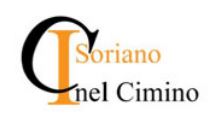